DALGALAR VE AKINTILAR
YASEMİN DENİZ TOKDEMİR
L1-A
CEREN TINAR
L1-A
Dalga: Deniz yüzeylerinde rüzgarın etkisiyle oluşan
salınım hareketlerine denir.
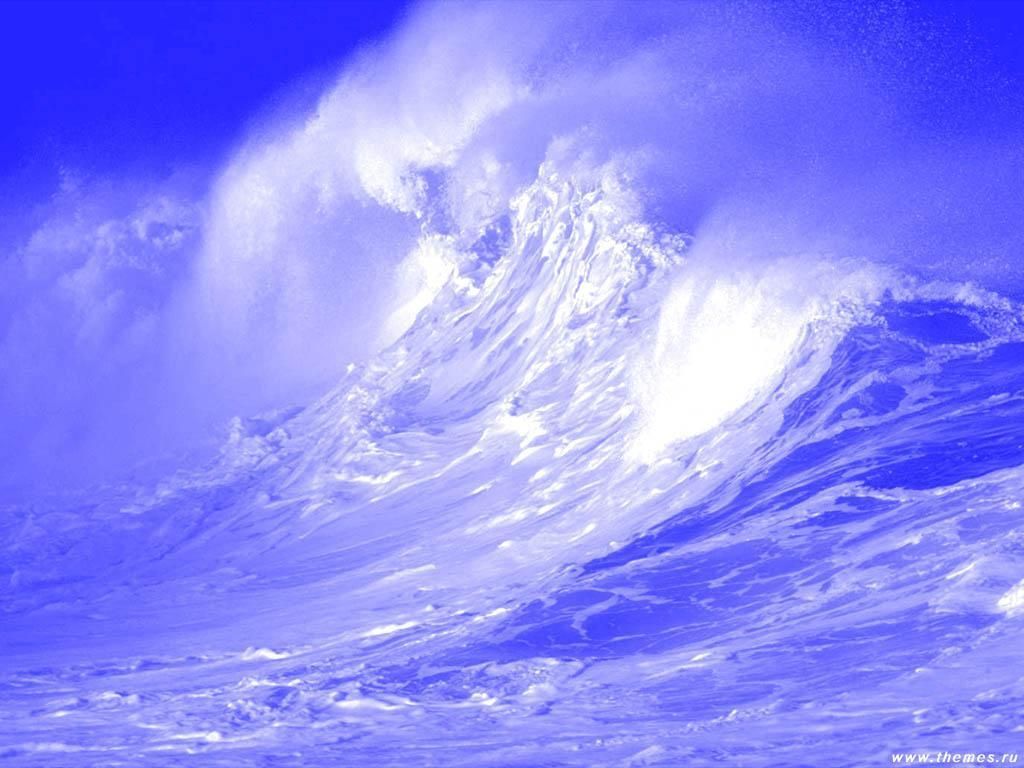 Akıntı: Deniz ve okyanus yüzeylerinde  sürekli rüzgarlar
tarafından itilmesi sonucu su kütlelerinin hareket etmesine denir.
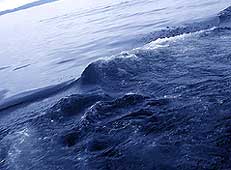 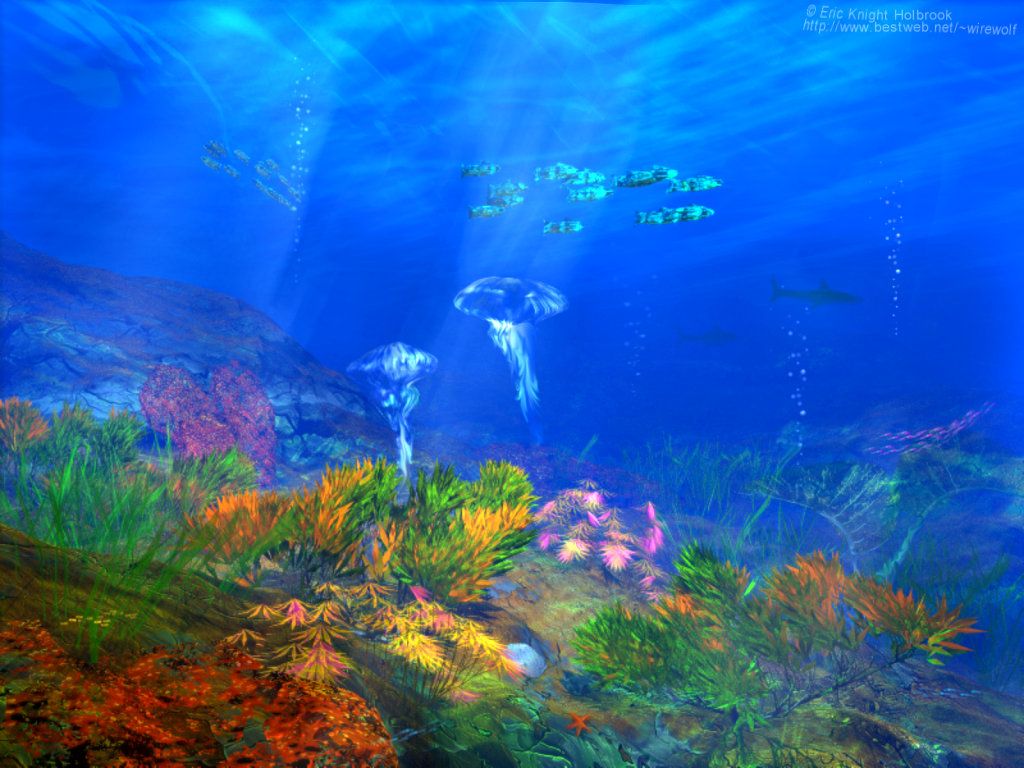 Okyanus: Kıtaları birbirinden ayıran geniş su kütlelerine okyanus denir.
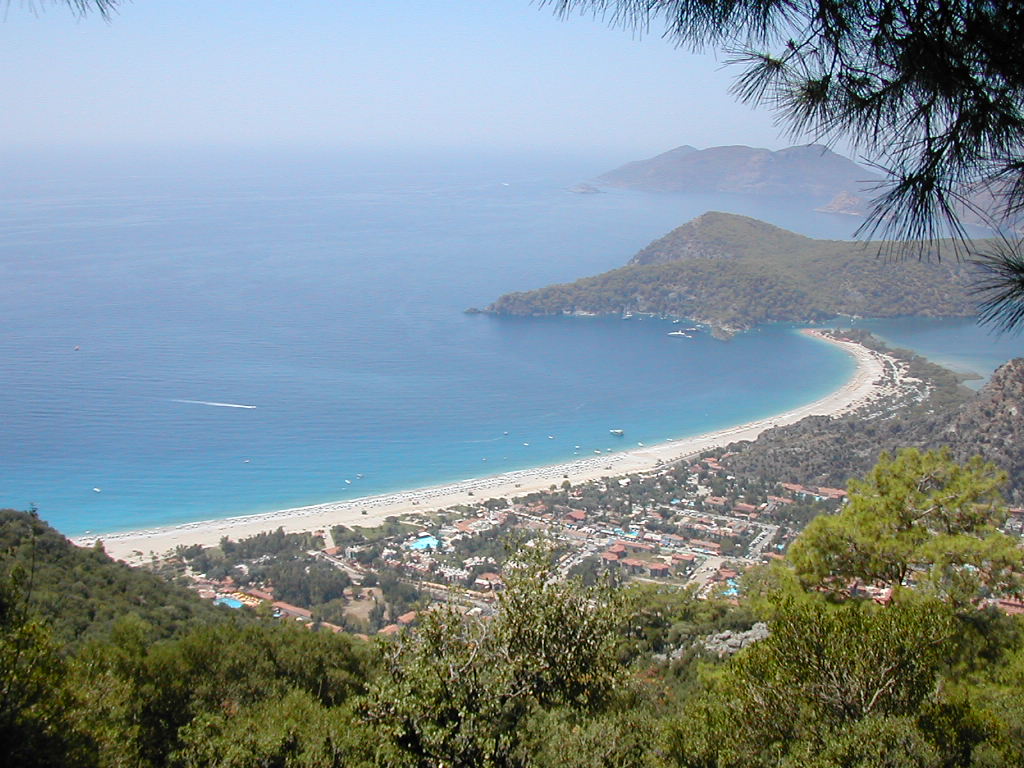 Deniz: Okyanusların kıta içlerine
doğru uzanan kollarına deniz denir.
AŞINDIRMA ŞEKİLLERİ
Falez
 Kıyı Aşınım Düzlüğü
 Haliç
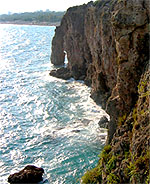 Falez: dağların kıyıya paralel uzandığı yerlerde,
Dalgaların kıyıya çarpmasıyla oluşan oyuğun üst
kısmının çökmesiyle oluşan dik kıyılardır.
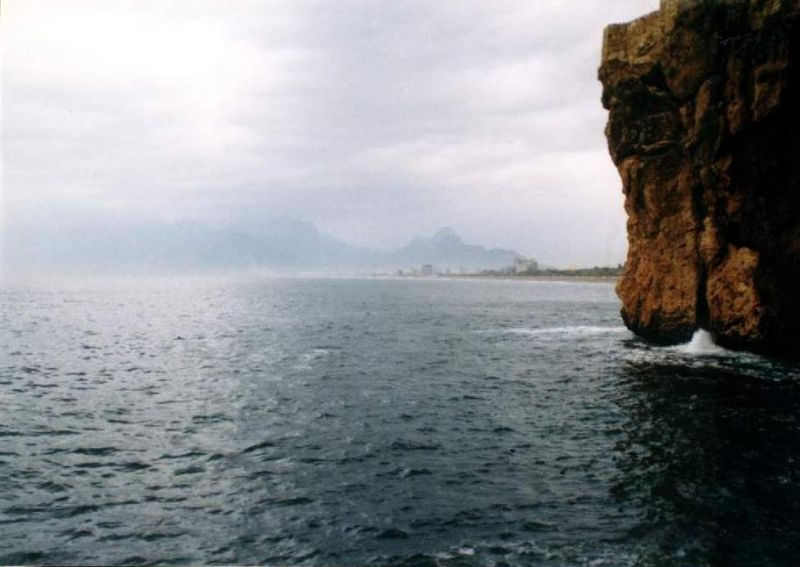 Haliç: Gel gitin etkili olduğu okyanusun kıyılarında, suların
çekilmesi akarsuyun ağzını genişletir ve akarsuyun ağzına
doğru girinti yapar.
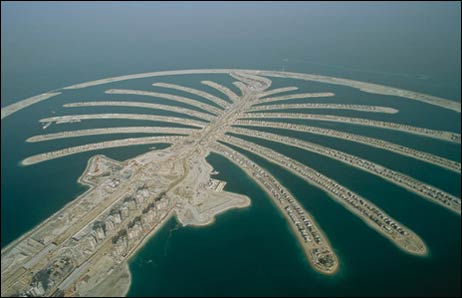 BİRİKTİRME ŞEKİLLERİ
Kıyı Oku
 Tombolo
 Lagün
Kıyı Oku: Dalga ve akıntıların kıyıdan taşıdıkları maddeleri küçük koylarda biriktirmesiyle oluşan, bir ucu karaya bağlı ve deniz doğru ok şeklinde uzanan yığıntılardır.
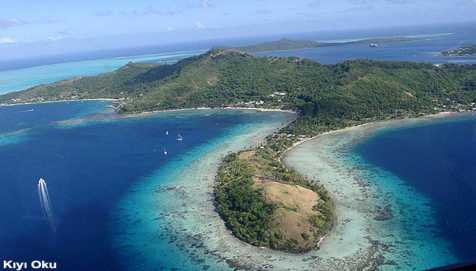 Tombolo: Kıyı okları karaya yakın adalara doğru
oluştuklarında, zamanla ada ile ana kara birbirine bağlanır. 
Oluşan bu şekle tombolo denir.
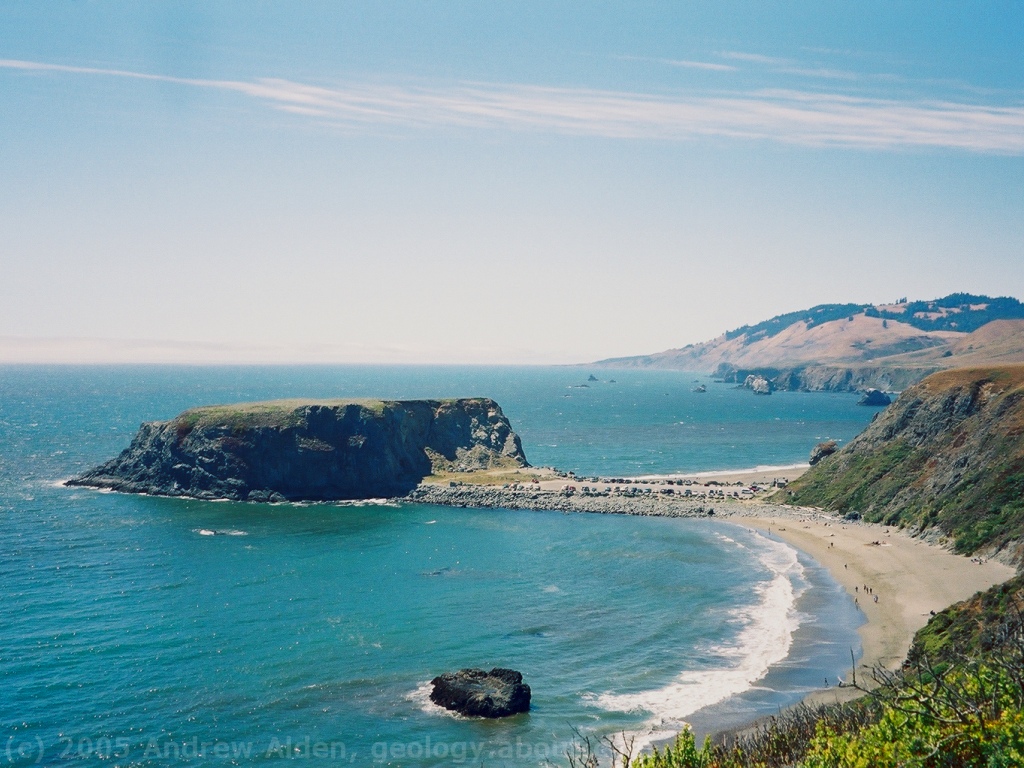 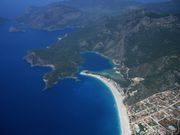 Lagün:Kıyı kordonu bir koyun önünü kapatacak şekilde gelişirse kıyı kordonu gerisinde 
lagün oluşur.